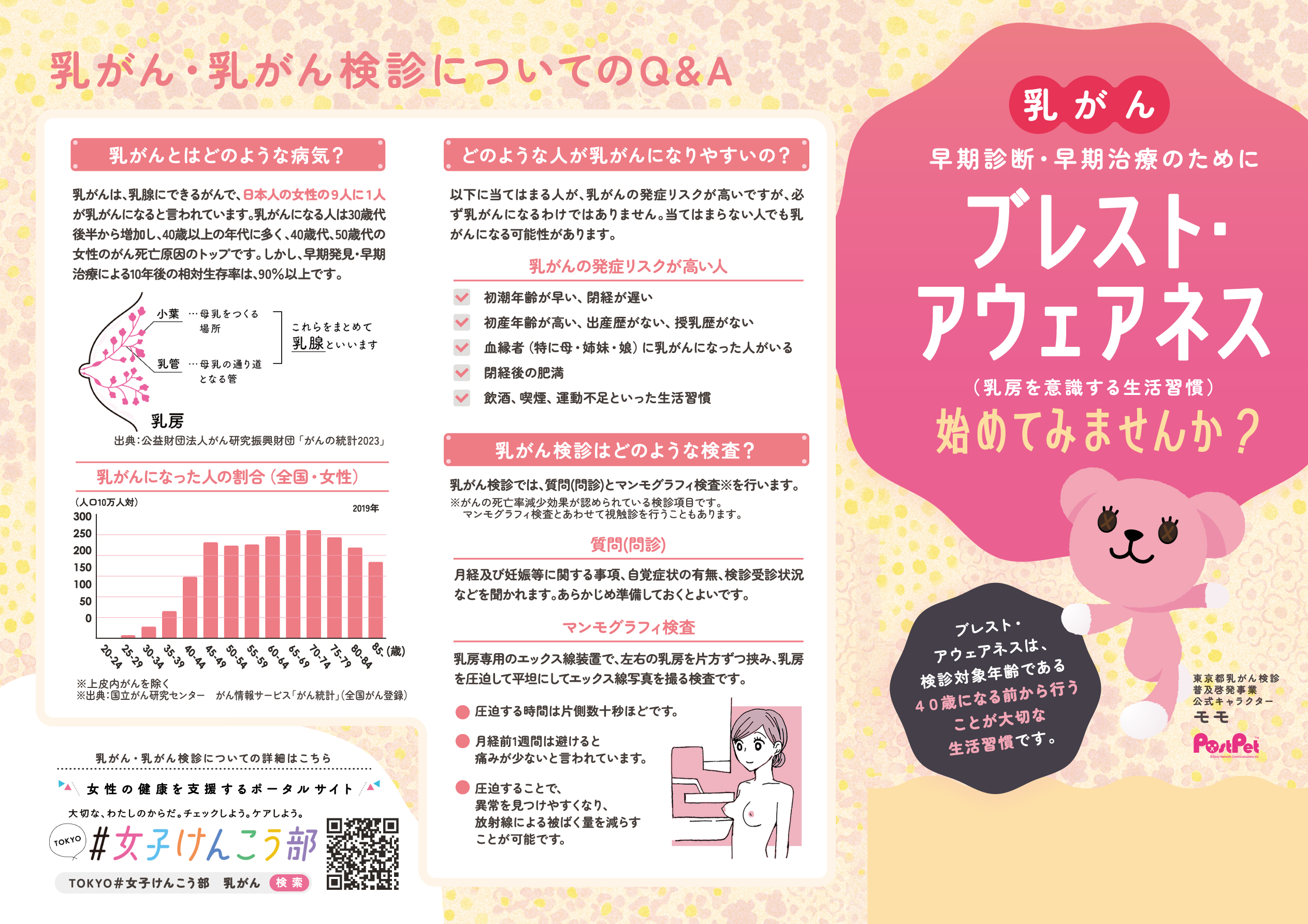 〇〇区（市町村）○○部○○○○○○
TEL.000-0000-0000
区市町村御担当者様
問合せ先部署や電話番号等を御記入の上、御使用ください。
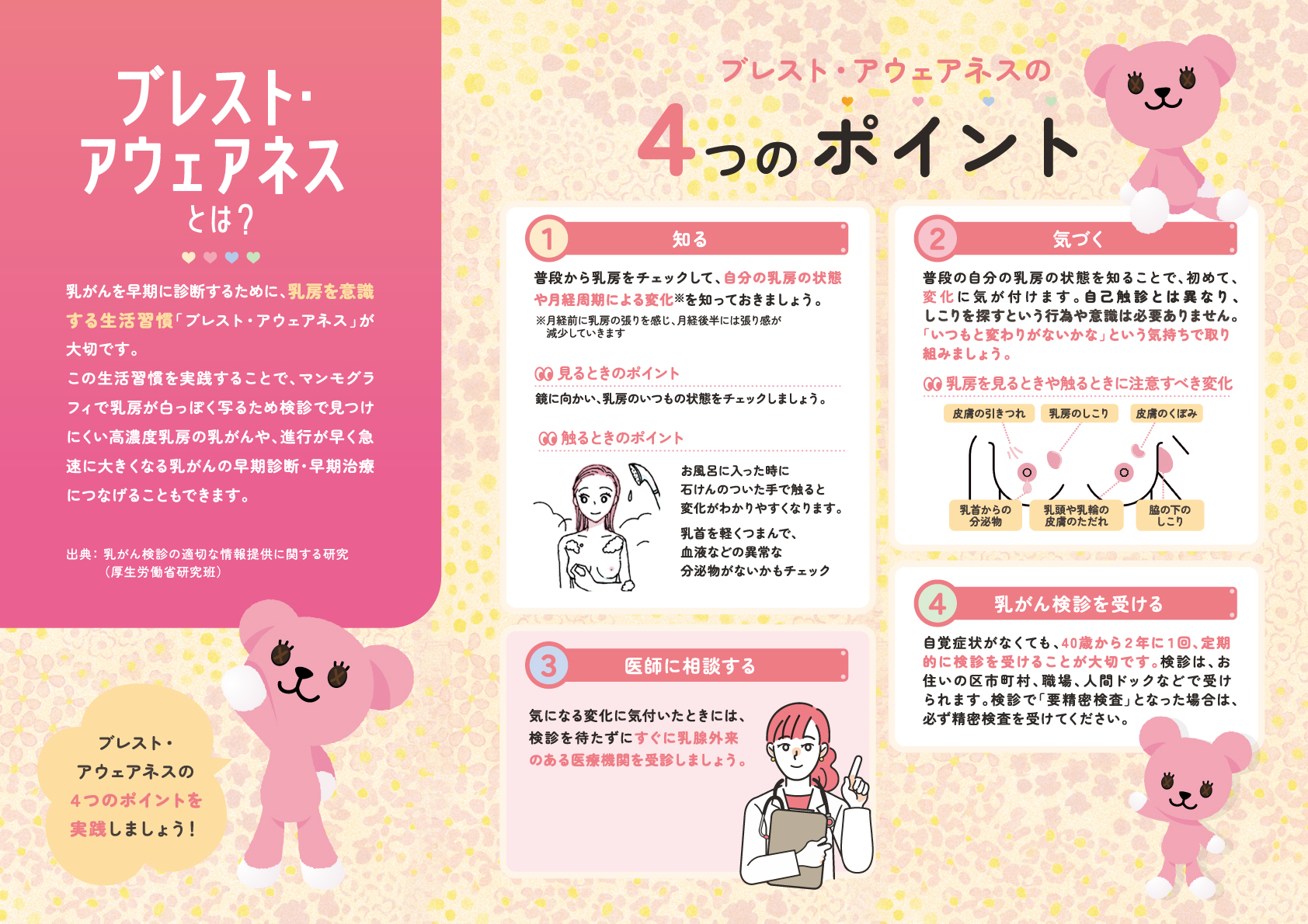